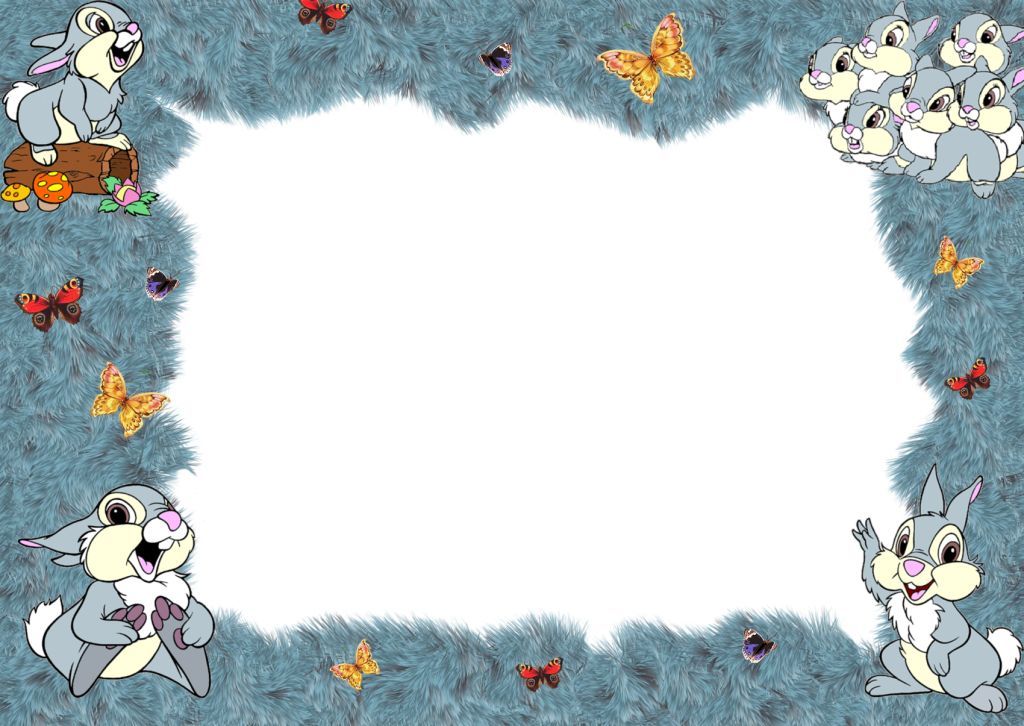 УЧИМ БУКВЫ
БУКВА У
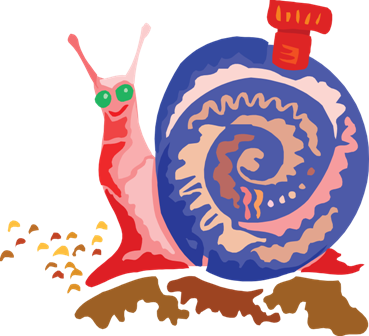 Бойкова О. В., учитель начальных классов МОУ СОШ №1 г. Конаково Тверской обл.
У
У
У
У
У
У
Уу
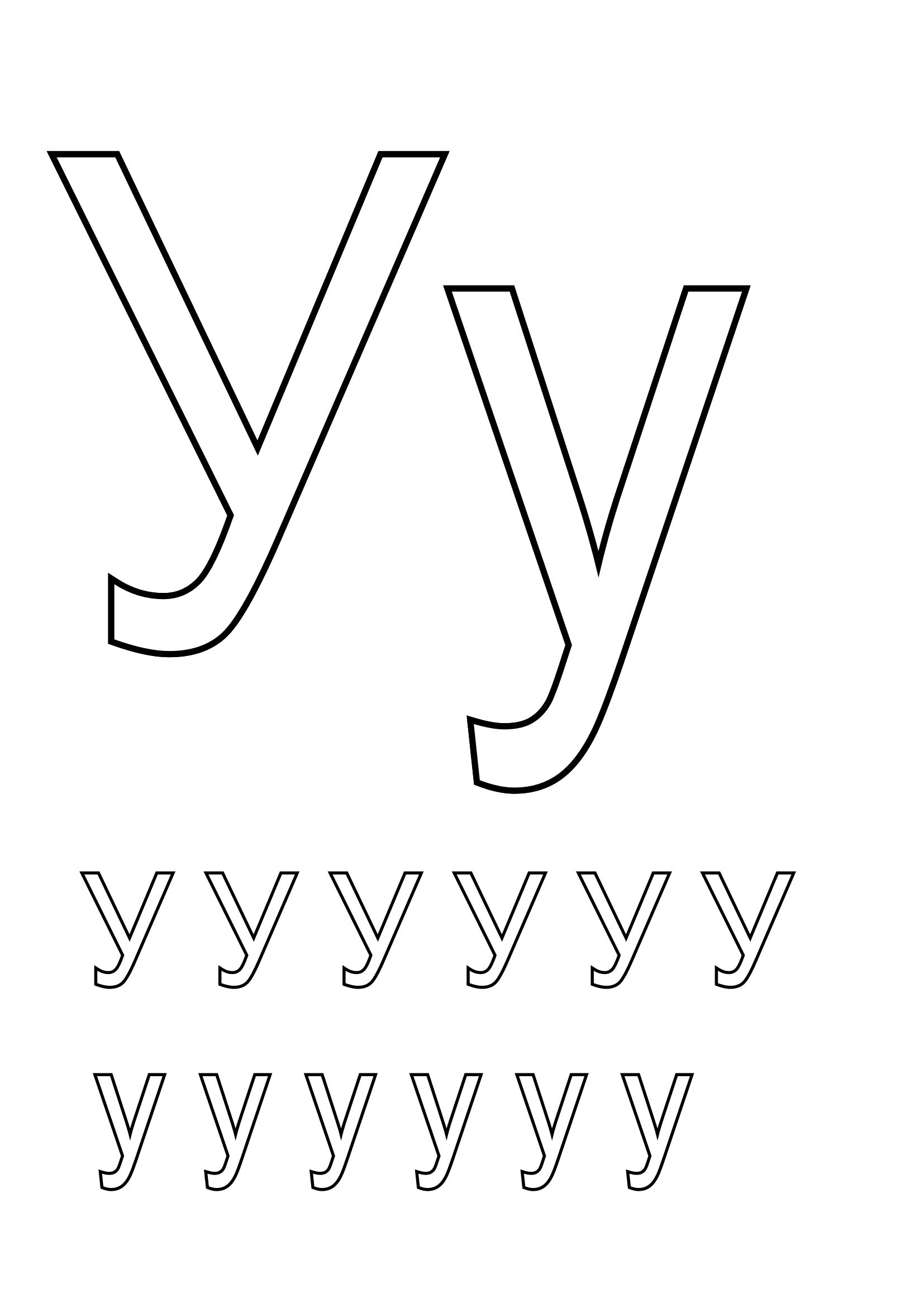 На одной ноге не прытко Под дождём ползёт УЛИТКА. Не намокнет под дождём - У неё с собою дом.
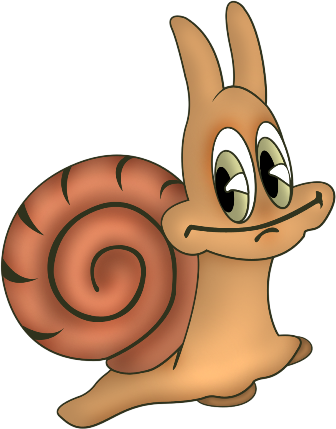 РАСПЕЧАТАТЬ
У
УЖ
Я по совести скажу:
Плохо, плохо мне, УЖУ, -
Очень гадок я на вид…
А ведь я – не ядовит!
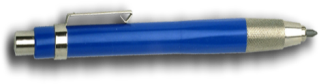 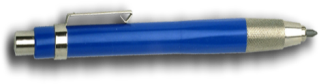 www.kamchatsky-krai.ru/photograf...main.htm - грузди
http://900igr.net/photo/rastenija-i-gri...hki.html  – волнушки
www.nikblo.narod.ru/Ob13.html - опушка
http://healing.about.com/od/animaltotem.../Owl.htm  – филин
www.liveinternet.ru/users/oxana9...0207995/  - филин
http://www.raskraska.com/raskraski/270/12.html - раскраска
http://embgallery.com – азбука
Аудиофайл для ролика взят с сайта http://alphabook.ru
http://clipartcorel.narod.ru/index.html - рамка
http://www.dkataev.ru/alphabet.html алфавит
http://filmiki.arjlover.net/ - мультфильмы
http://rusedu.ru/detail_4447.html - презентация «Письменные буквы русского алфавита», автор – Чулихина Е. А.
На 5 слайде стихотворение Б. Заходера.
www.lenagold.ru  - улитки
www.babyblog.ru/user/Abrikosik/917147 - буквы